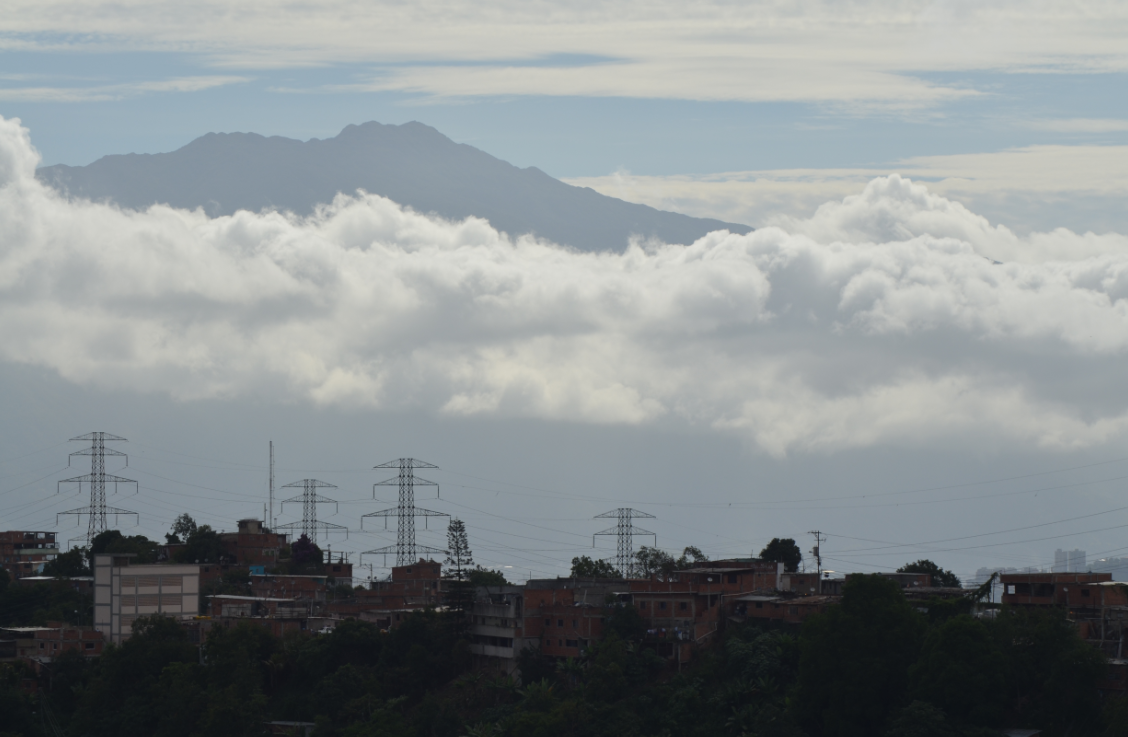 Free Learning and the Wealth of Nations
Stephen Downes
Caracas, Venezuela
June 28, 2013
Open Courses
MOOC
(gRSShopper)
Model and demonstrate
Practice and reflect
PLE
(Plearn)
Personal Learning
There are two sides to the learning equation; this presentation is focused on teaching
Image, adapted from Garrison, Barbara Stäuble http://otl.curtin.edu.au/professional_development/conferences/tlf/tlf2005/refereed/stauble.html
Two Parts to this Presentation
Order out of Chaos
Creating personal learning through the development of massive open online courses (MOOCs)

The Wealth of Nations
Looking at why to a more inclusive and personalized education requires open knowledge
What we are doing, and why we do it
Embracing Chaos
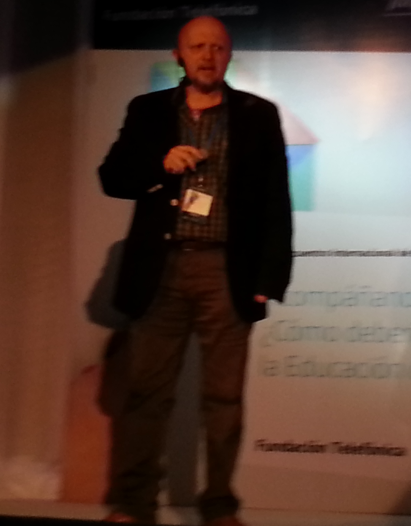 Juan Domingo 
Internet, social networks, change
Eg. Folksonomy, disruption, social ecology
We are Perceiving Beings
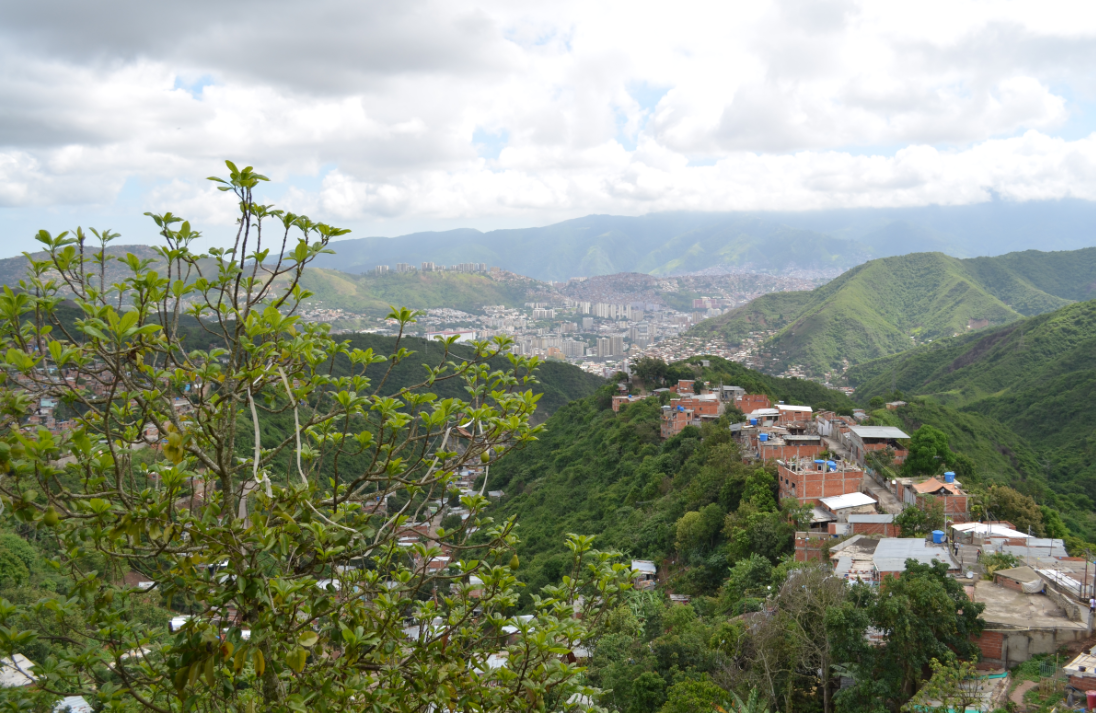 Order Out of Chaos
Knowledge – as a set of connections between entities
Learning – mechanisms to form these connections
But what is important is what this mechanism does
The connective network is a perceptual system
It recognizes patterns in the chaos
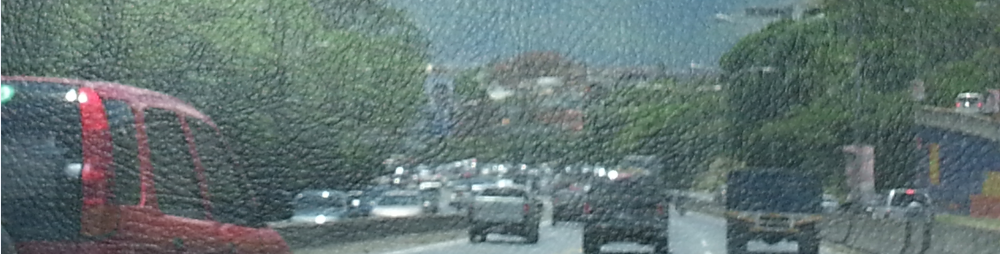 Pattern Recognition
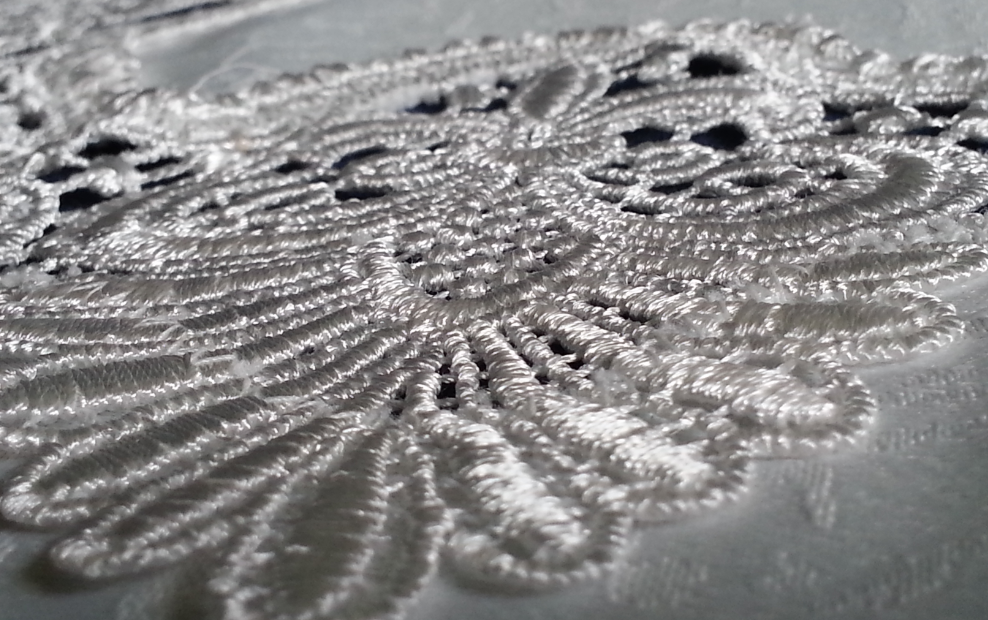 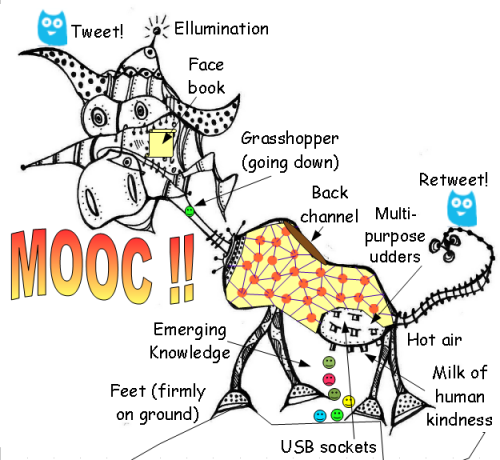 http://www.mooc.ca
http://cck11.mooc.ca
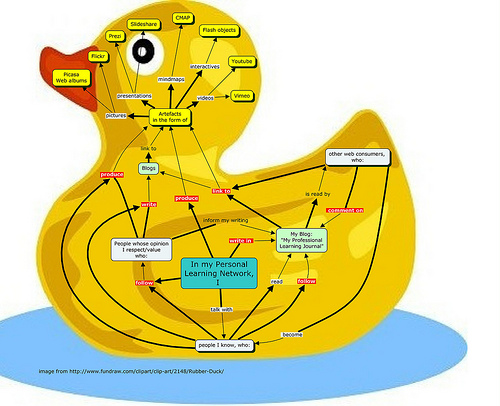 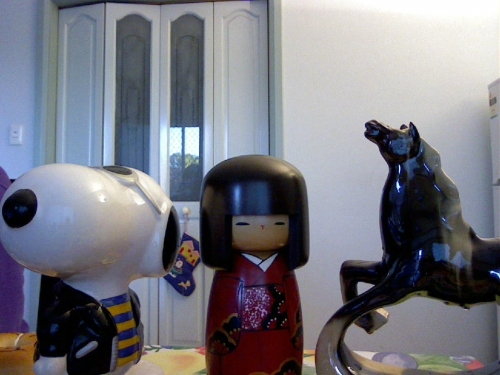 http://suifaijohnmak.wordpress.com/2011/03/10/cck11-how-to-explain-connectivism-mooc-and-plepln/
The MOOC...
What are MOOCs
Massive – by design
Open – gratis and libre
Online – vs. blended and wrapped
Courses – vs. communities, websites, video collections, etc
http://mooc.ca
CCK08
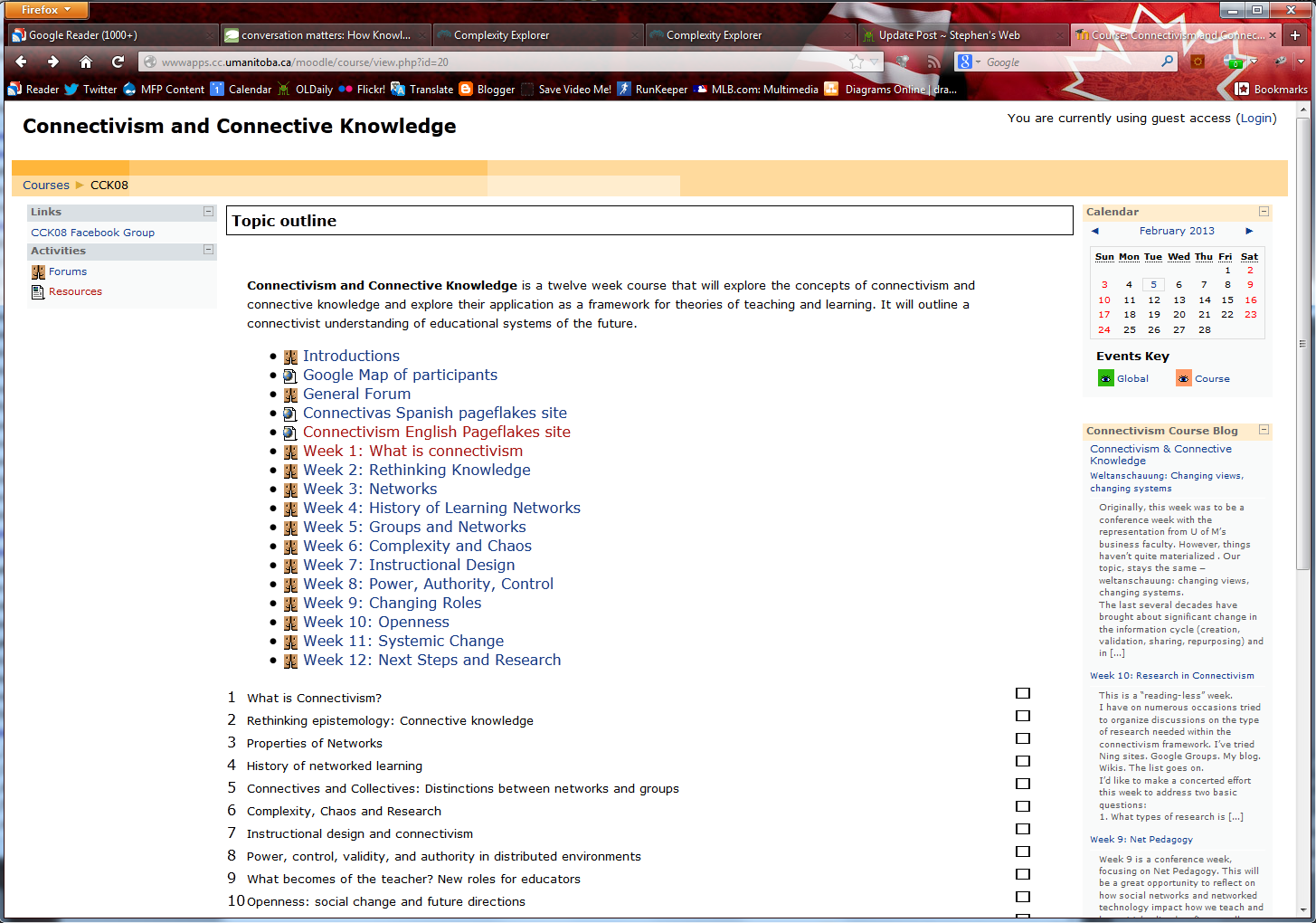 2300 students
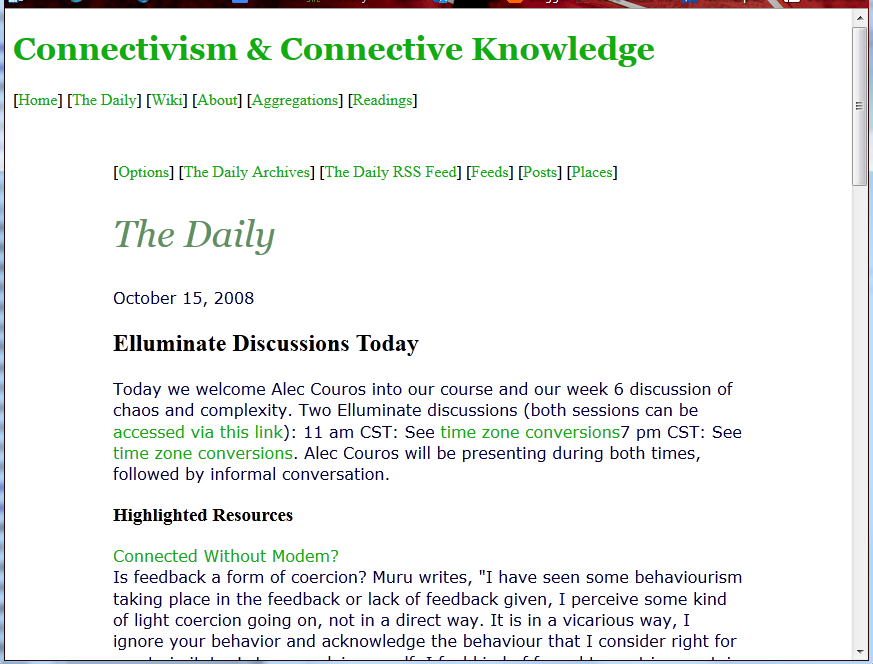 http://wwwapps.cc.umanitoba.ca/moodle/course/view.php?id=20
http://connect.downes.ca/cgi-bin/archive.cgi?page=thedaily.htm
Other Courses
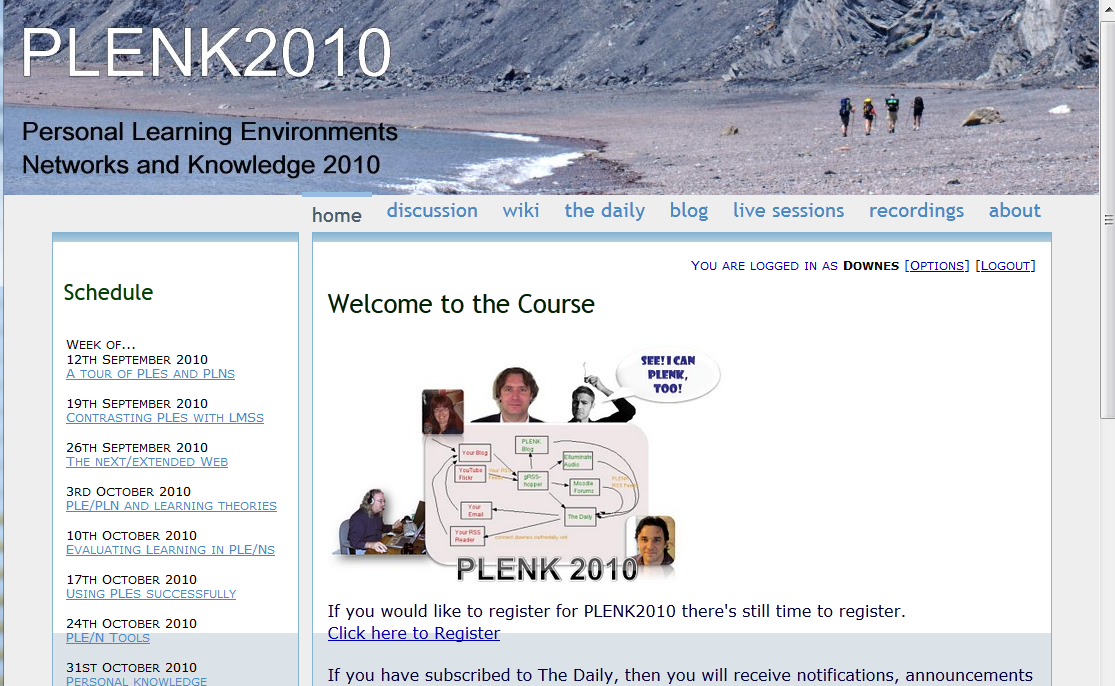 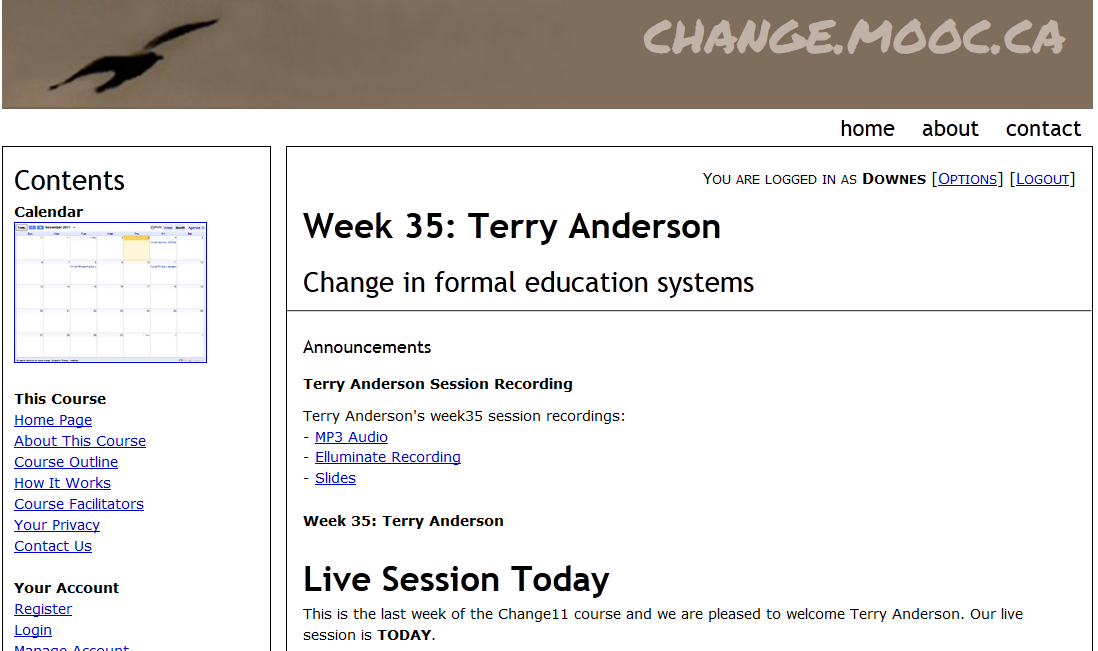 1800 students
http://connect.downes.ca/
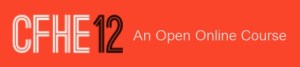 2800 students
3000 students
http://change.mooc.ca/
http://edfuture.net/
cMOOC vs xMOOC
contents
tasks
networks
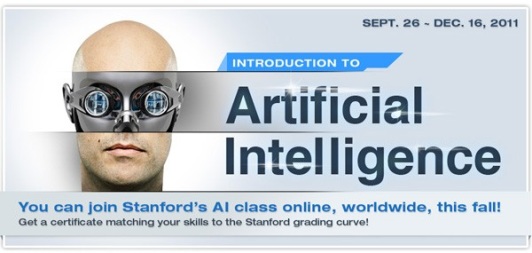 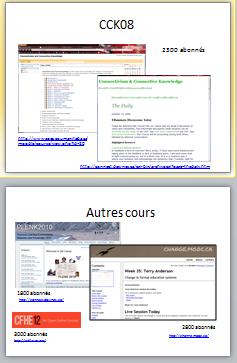 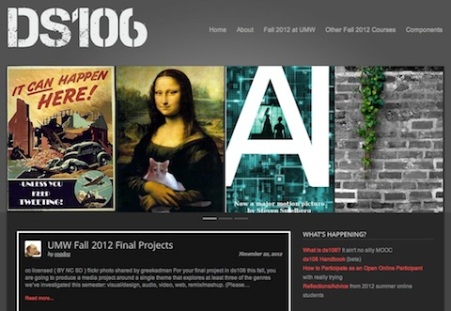 https://www.ai-class.com/
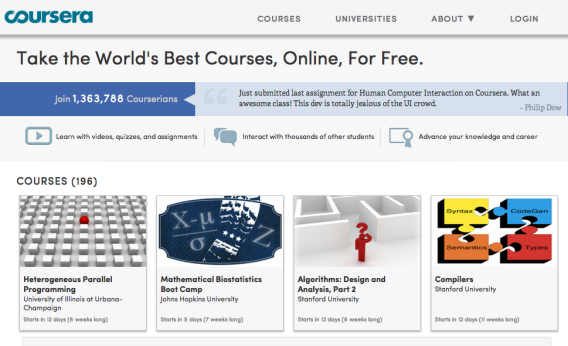 http://ds106.us/history/
https://www.coursera.org/
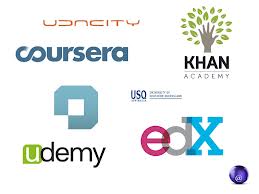 http://lisahistory.net/wordpress/2012/08/three-kinds-of-moocs/
Connectivist MOOCs
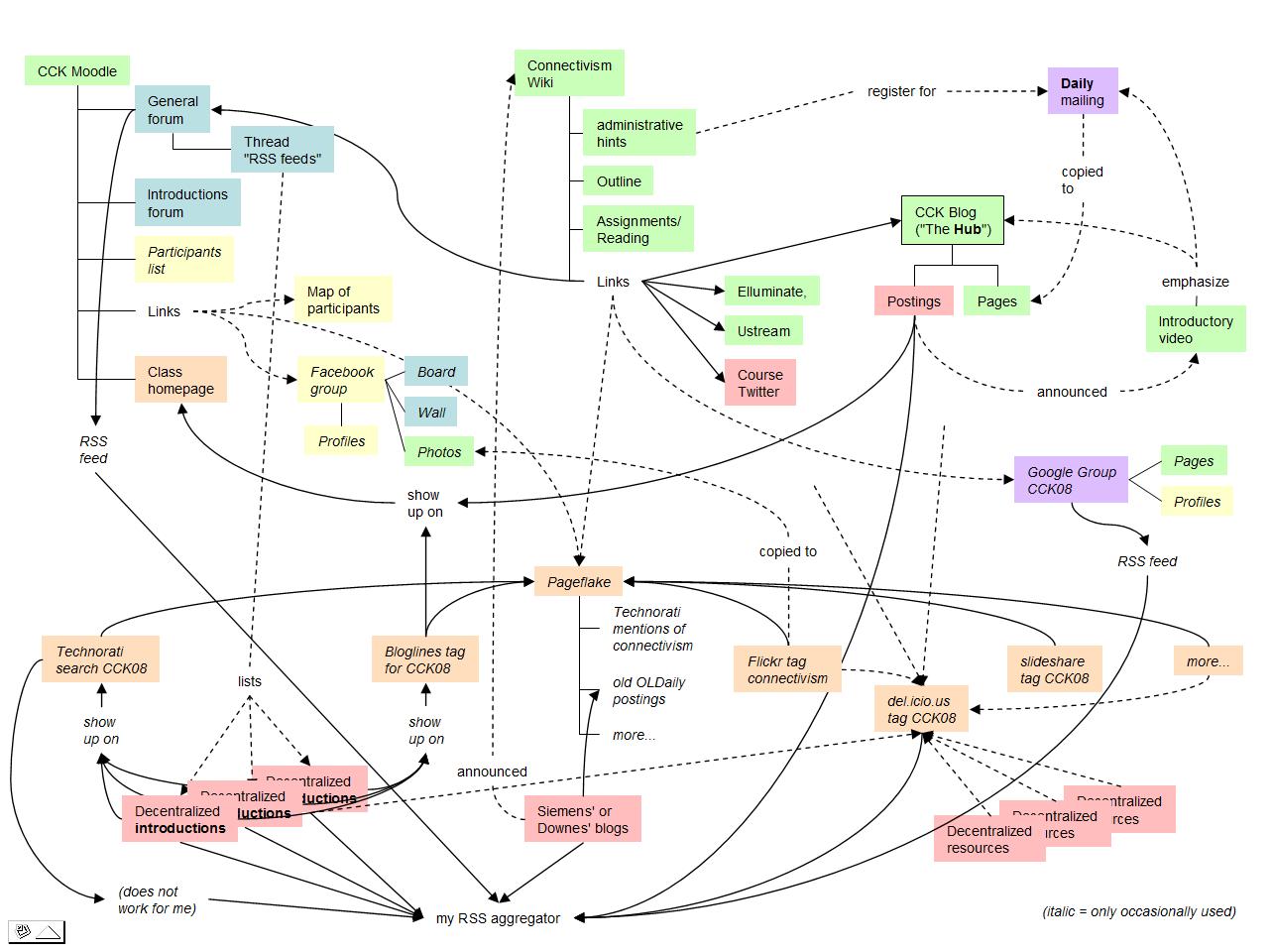 http://x28newblog.blog.uni-heidelberg.de/2008/09/06/cck08-first-impressions/
How to Create a cMOOC
It’s like creating a network
Don’t centralize
Concentrate on the creation of links
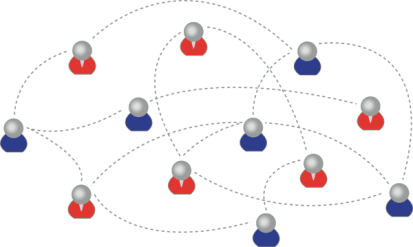 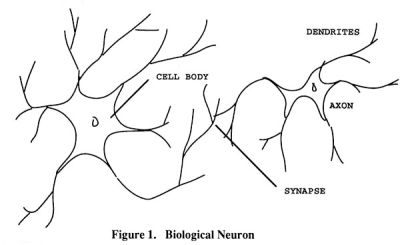 We use social networks...
… to create personal knowledge
Primary Course Components
Wiki – to assist in planning, topics, guests, etc
Email list – for announcements and mass communications
Course Blog – for daily posts
Synchronous Communications + Video
MOOC Design
Course structure – a series of topics
The instructors will not ‘teach’ the topics, they ‘investigate’ or ‘work through’ the topics (model and demonstrate)
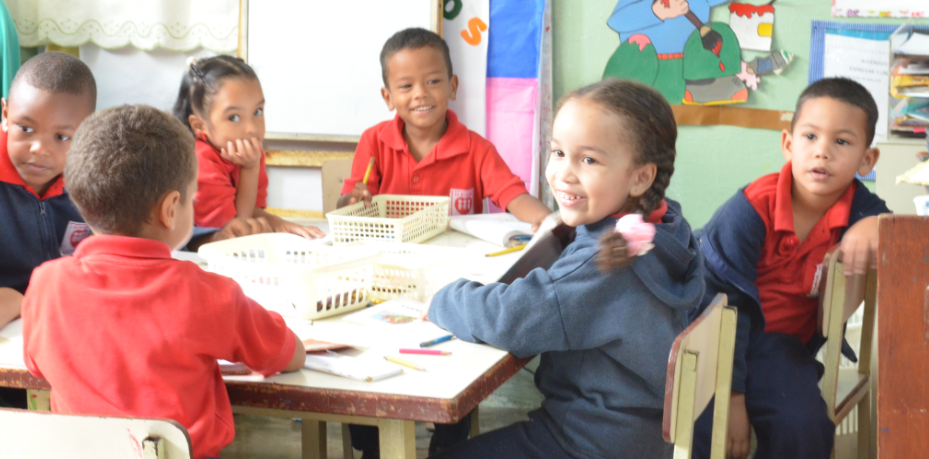 Additional Course Components
For Students – any online communications system, including
Blogs – Blogger, WordPress, Tumblr
Social Network – Facebook, Twitter, Google+
Content site – Google Docs, Flickr, Instragram
Aggregator – Feedly, OldReader, (new) Bli RSS
Process
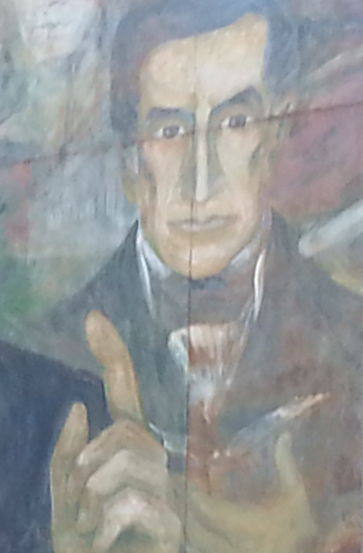 Each Week
Introduce topic
Share resources
Conversation or activity with guest
Discussion and reflection
Each Day
Aggregate student content
Share via web site & newsletter
gRSShopper
http://grsshopper.downes.ca
How to Learn in a cMOOC
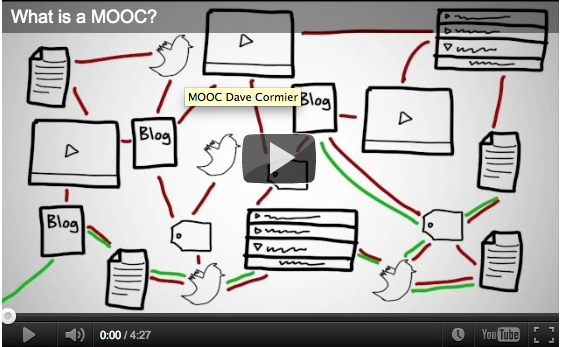 Learning is a process of immersion into a knowing community
http://www.tonybates.ca/2012/03/03/more-reflections-on-moocs-and-mitx/
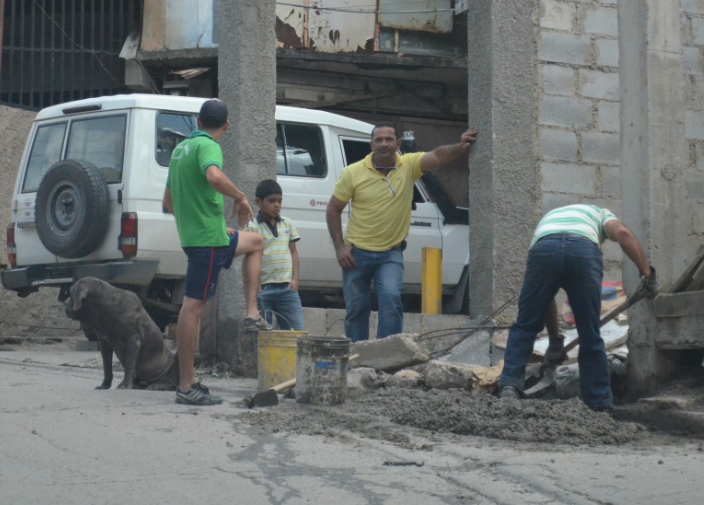 Learning is a process of recognizing and growing into or becoming an instantiation of those values…
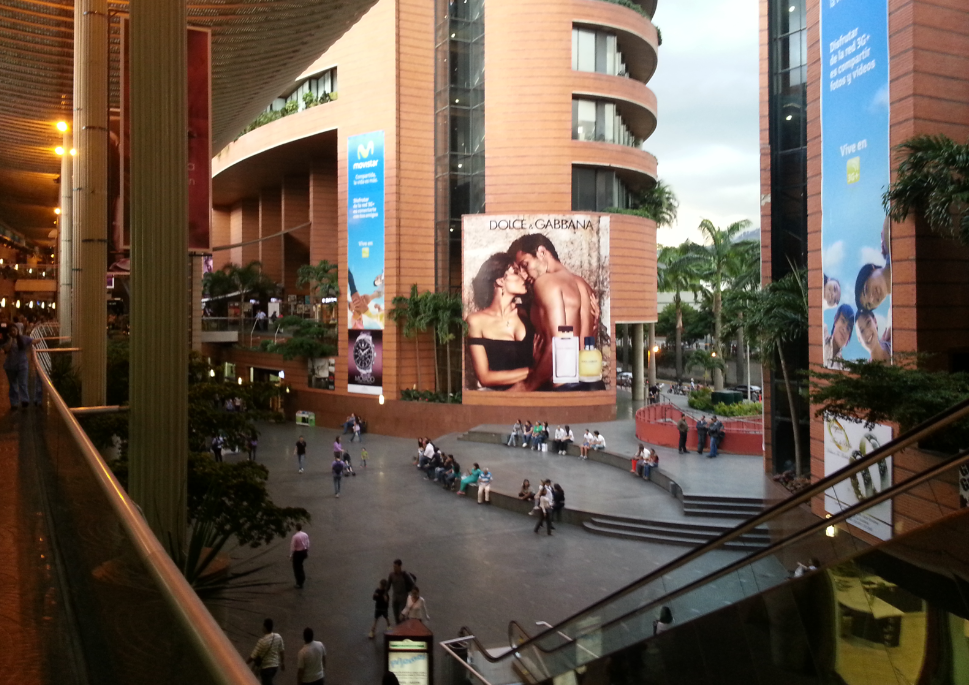 But what is the community that we recognize and grow into – how is it formed? What is it worth?
The Wealth of Nations
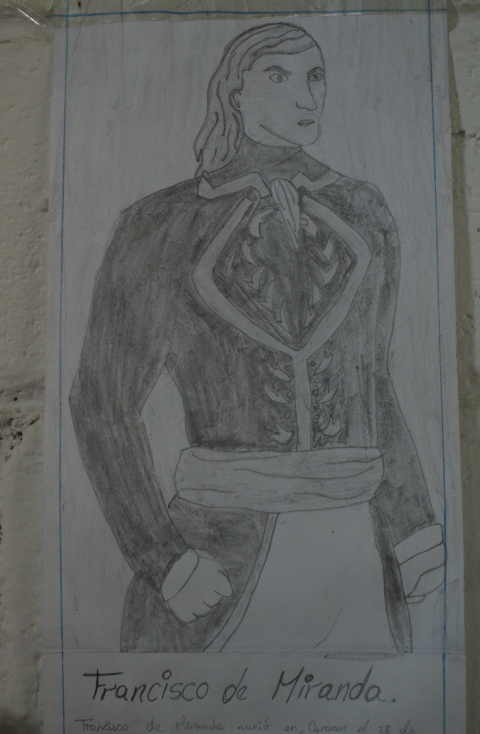 What is the wealth of a society?
Is it the wealth of the oil and minerals in the ground? No…
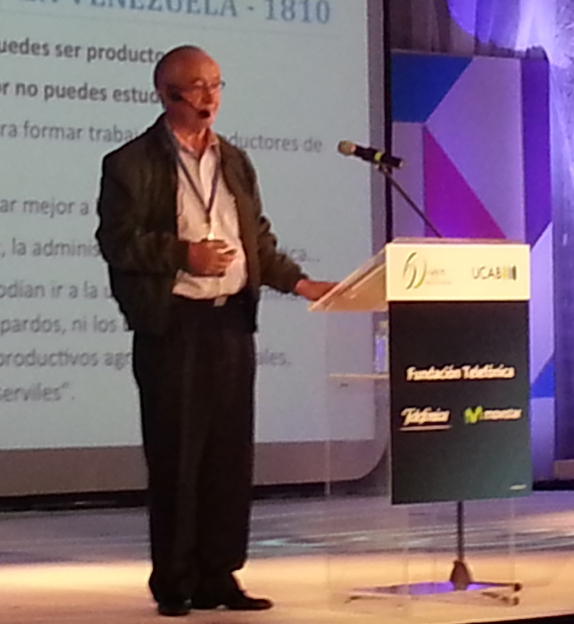 Luis Ugalde s.j.
Is it the sum of goods and services produced?
That’s the traditional version, today
But we know this is not the case
Necessary but not sufficient…
The Outcomes of Society
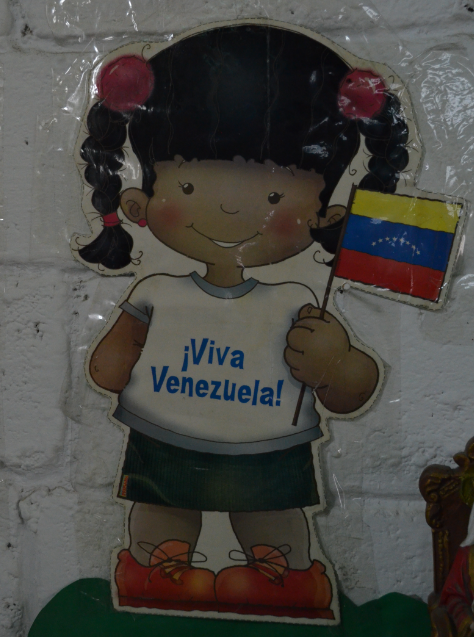 The United States: Life, Liberty and the Pursuit of Happiness
Canada: Peace, Order and Good Government
France: Liberty, Equality, Fraternity
When you think of other nations, do you think of their productive capacity?
Cultura educativo-productiva de calidad
If we define ourselves as consumers and producers, that’s all we will ever be
If the motivation for learning and work is only production and consumption, we will never aspire to more
The ‘lost generations’ (Fitzgerald, Hemingway, Kerouac, Salinger) did not lose goods and services, they lost meaning and relevance
Consuming and Producing Knowledge?
Like the oil in the ground and the goods in the factory, content and knowledge are necessary to become education, but they are not sufficient
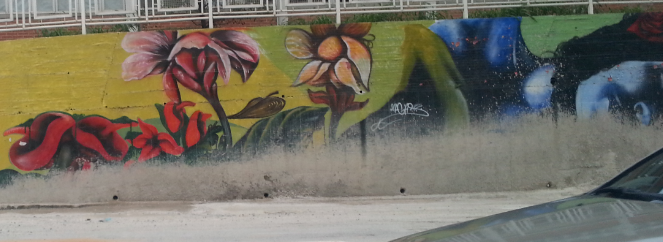 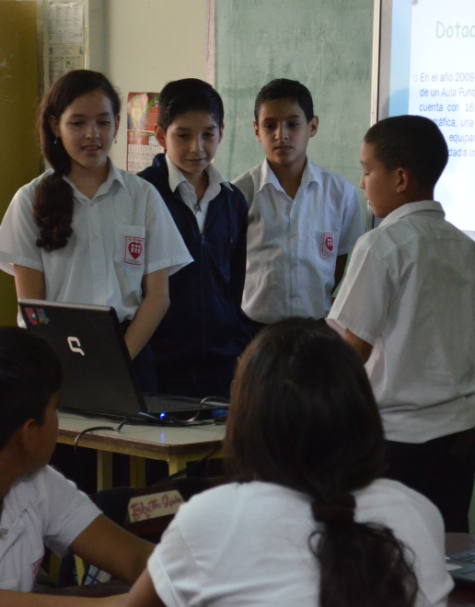 They are the means by which we achieve our ends, but they are not the ends in themselves
If we concentrate on content and knowledge as the source of wealth, we become no more than producers of content and knowledge – we become a lost generation
How to Evaluate Learning
Learning is not possession of a collection of facts, it’s the expression of a capacity
Learning is recognized by a community of experts in a network
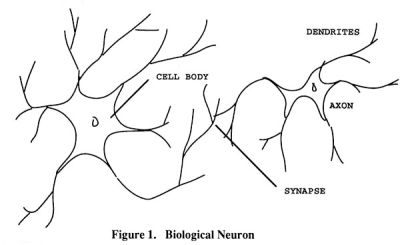 Learning analytics
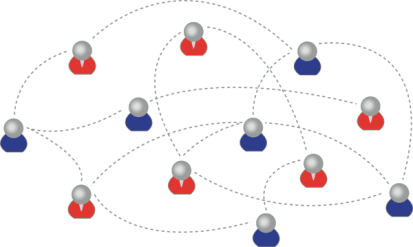 We recognize our understandings…
…by the way we use them in our social network
cLearning vs xLearning
contents
engagement
networks
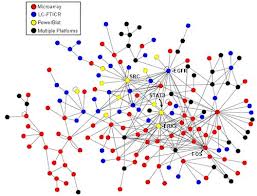 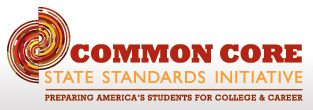 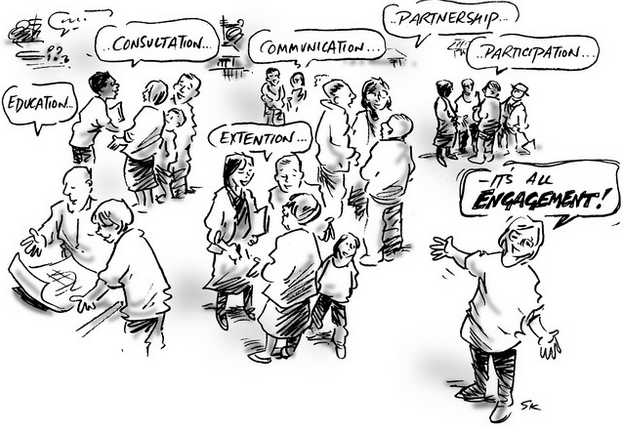 http://www.corestandards.org/
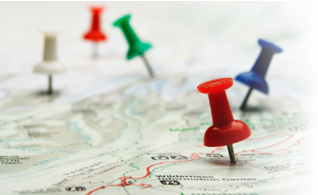 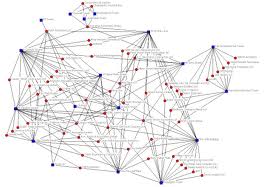 http://www.magnet.edu/
http://lisahistory.net/wordpress/2012/08/three-kinds-of-moocs/
Why Open Educational Resources?
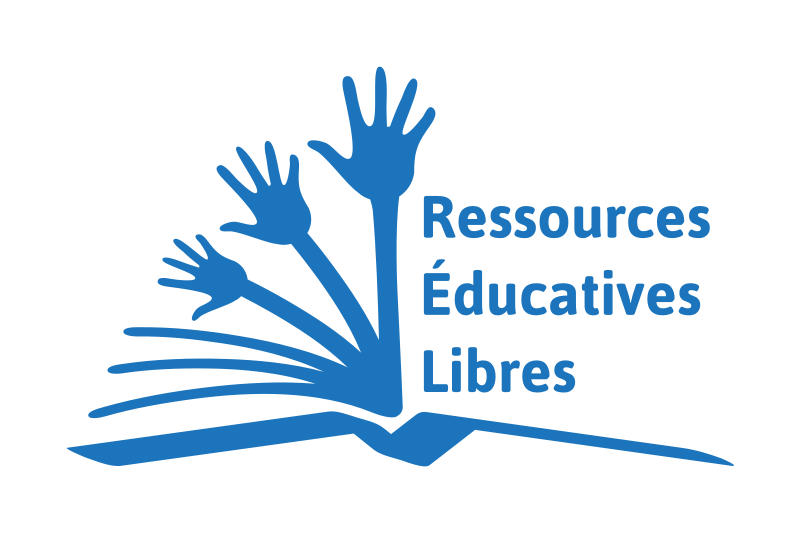 Learning activities are essentially conversations
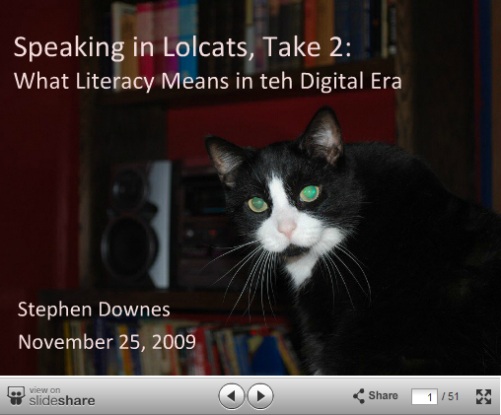 OERs are the words used in those conversations
http://www.downes.ca/presentation/233
Success Factors (The Wealth of Nations)
What sort of decentralized network will best support learning-as-growth?
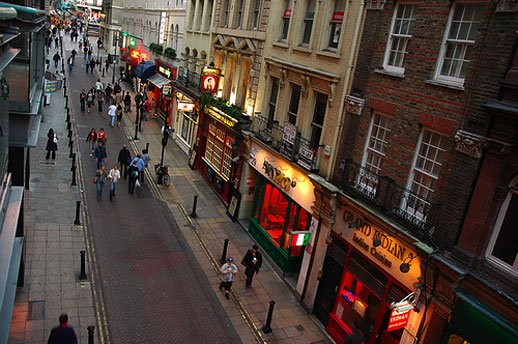 The Semantic Condition
Autonomy, diversity, openness, interactivity
These conditions are the conditions for a constructive dialogue…
And are thus the design principles for a MOOC
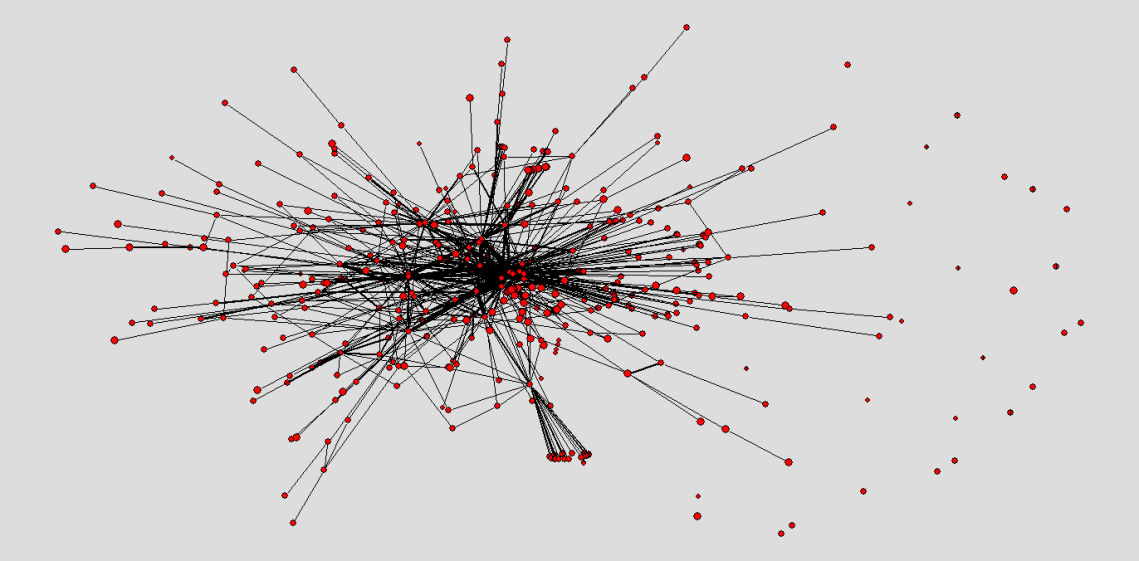 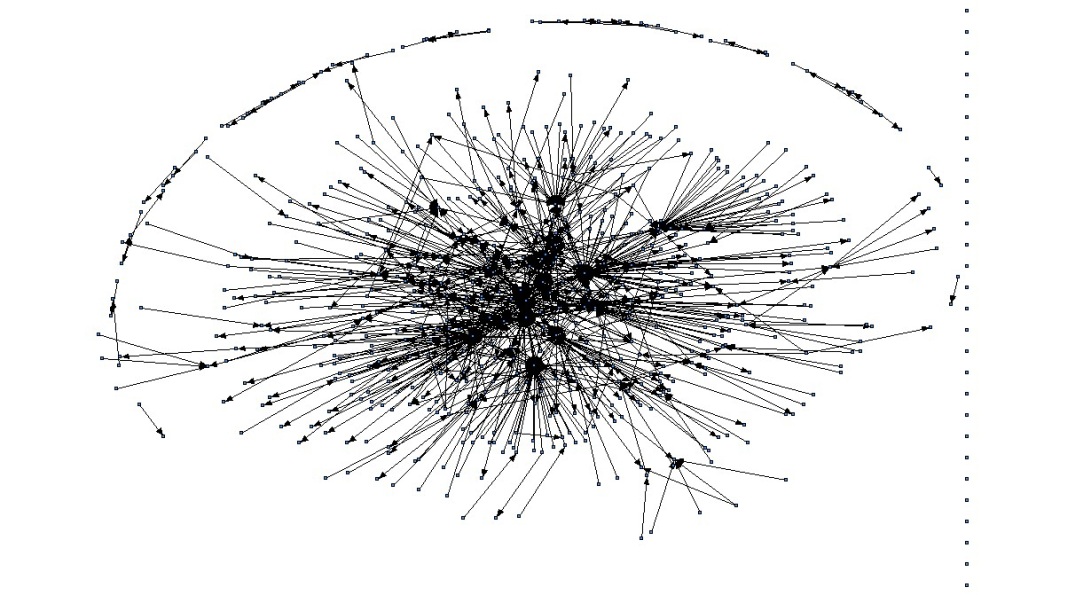 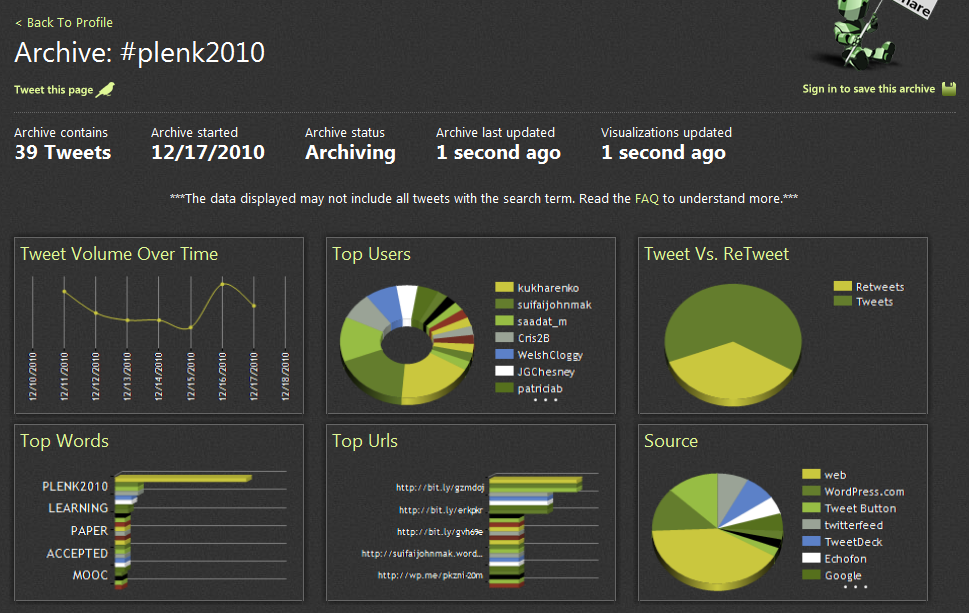 http://itforum.coe.uga.edu/paper92/paper92.html
The Objective of Learning
Learning is not acquisition, it is growth
It is about the personal development of each person
Not just what the person ‘knows’
Equally important is a person’s sense of value and place in society
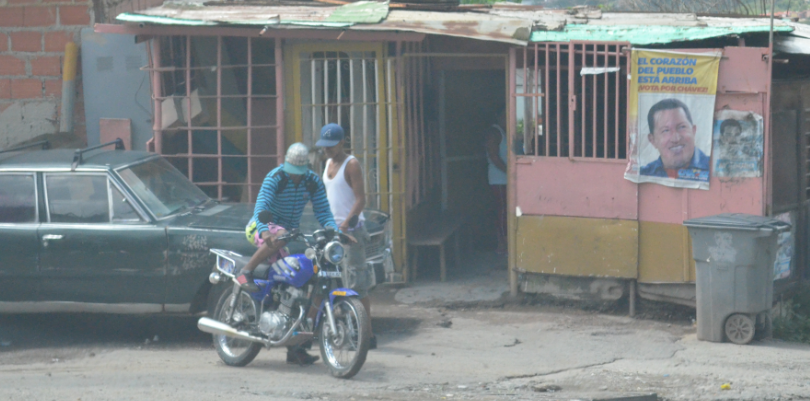 When Luis Ugalde talks of the need we need humanitarian doctors and engineers - people who work with humanity – this is what he means
When Luis Ugalde talks of 'Education to Transform the Country' - child has to learn how to do things & how to do them better – this is what he means
Advertisers, Politicians, Prophets
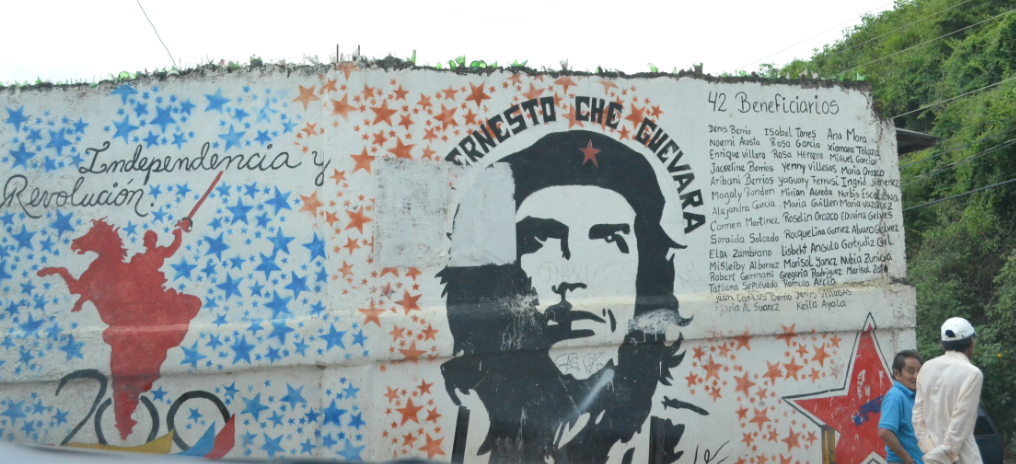 They know this very well – they are willing to provide you with a community to join and a purpose to make life meaningful… but personal learning is about building these for ourselves.
How to Value Yourself …
What is it to value yourself? It's actually many things. For example, it's the belief that you are good enough to have an opinion, have a voice, and have a say, that your contributions do matter. It's the belief that you are capable, that you can learn to do new things and to be creative. It is your ability to be independent, and to not rely on some particular person or institution for personal well-being, and autonomous, capable of making your own decisions and living your live in your own way.
How to Live Meaningfully
Living meaningfully is actually a combination of several things. It is, in one sense, your dedication to some purpose or goal. But it is also your sense of appreciation and dedication to the here and now. And finally, it is the realization that your place in the world, your meaningfulness, is something you must create for yourself.
But all of these things are yours by right. But they will never be given to you. You have to take them, you have to earn them, by actually believing in yourself (no matter what anyone says) and by actually being autonomous.
As educators, our foundational role is to understand that we do not give (or sell) learning and education, but that we act as role models and facilitators to help people learn and educate themselves.
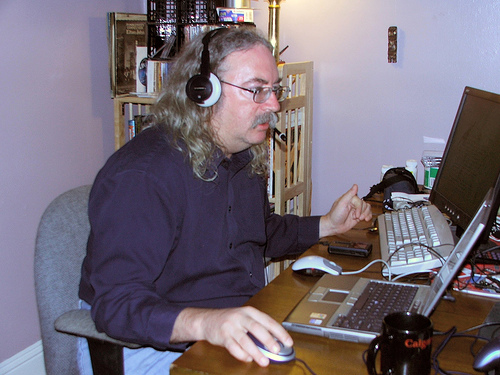 http://www.downes.ca